International Health Care Management Part 2.1
Steffen Fleßa
Institute of Health Care Management
University of Greifswald
1
Structure
International Public Health 
2 	Demand for Health Services 
3 	Supply of Health Services 
4 	Health Systems and Reforms
2
2 	Demand for Health Services
2.1 Determinants of Demand: Overview
	2.1.1 	Health Economic Framework
	2.1.2 	History of Epidemiologic Concepts
	2.1.3 	Excursus: Measuring Quality of Life
2.2 Demographic and Epidemiologic Transition
2.3 Epidemiology of Infectious Diseases
3
2.1.1 Health Economic Framework
4
5
6
7
8
9
10
11
2.1.2 History of Epidemiologic Concepts
12
13
(cf. Dever 1991)
14
Example: Attention Deficit – Hyperactivity Syndrome (ADHS)
Cardinal Symptoms: 
Low attention span
Impulsiveness
Hyperactivity
NB: Attention Deficit Syndrome (ADS) without Hyperactivity („Dreamer“)
Starts before the age of 6
Occurrence:
3-5% of the population; 1:3 female:male
15
ADHS
Causes (Risk Factors)
Genetic: Abnormality of the cerebral ability to process signals (fragile X-Syndrome)
Complications during pregnancy and birth
Low birth weight
Infection
Pollutants 
Illness or injury of the central nervous system
Bad parenting, negligence
No direct correlation between cause and effect
16
2.1.3 Excursus: Measuring Quality of Life
Measuring Individual Quality of Life
Analogue model
Questionnaires
i.e. SF-12, SF-36
Standardized Measures of Quality of Life
Rosser-Matrix
Quality Adjusted Life Years
Disability Adjusted Life Years
17
100
0
Analogue Model
18
SF-36 (https://www.rand.org/health-care/surveys_tools/mos/36-item-short-form.html)
19
Pain
A: Painless
B: Slight Pain
C: Moderate Pain
D : SeverePain
Impairment
I. No impairment
1.000
0.995
0.990
0.967
II. Slight Social Impairment
0.990
0.986
0.973
0.932
III. More Severe Social Impairment
0.980
0.972
0.956
0.912
IV. More Severe I. of the Ability to Work
0.964
0.956
0.942
0.870
V. Inability to Work
0.946
0.935
0.900
0.700
VI. Inability to Move without Assistance
0.875
0.845
0.680
0
VII. Bedrest
0.677
0.564
0
-1.486
VIII. Coma
-1.028
-
-
-
Rosser Matrix
20
Disability Adjusted Life Years (DALY)
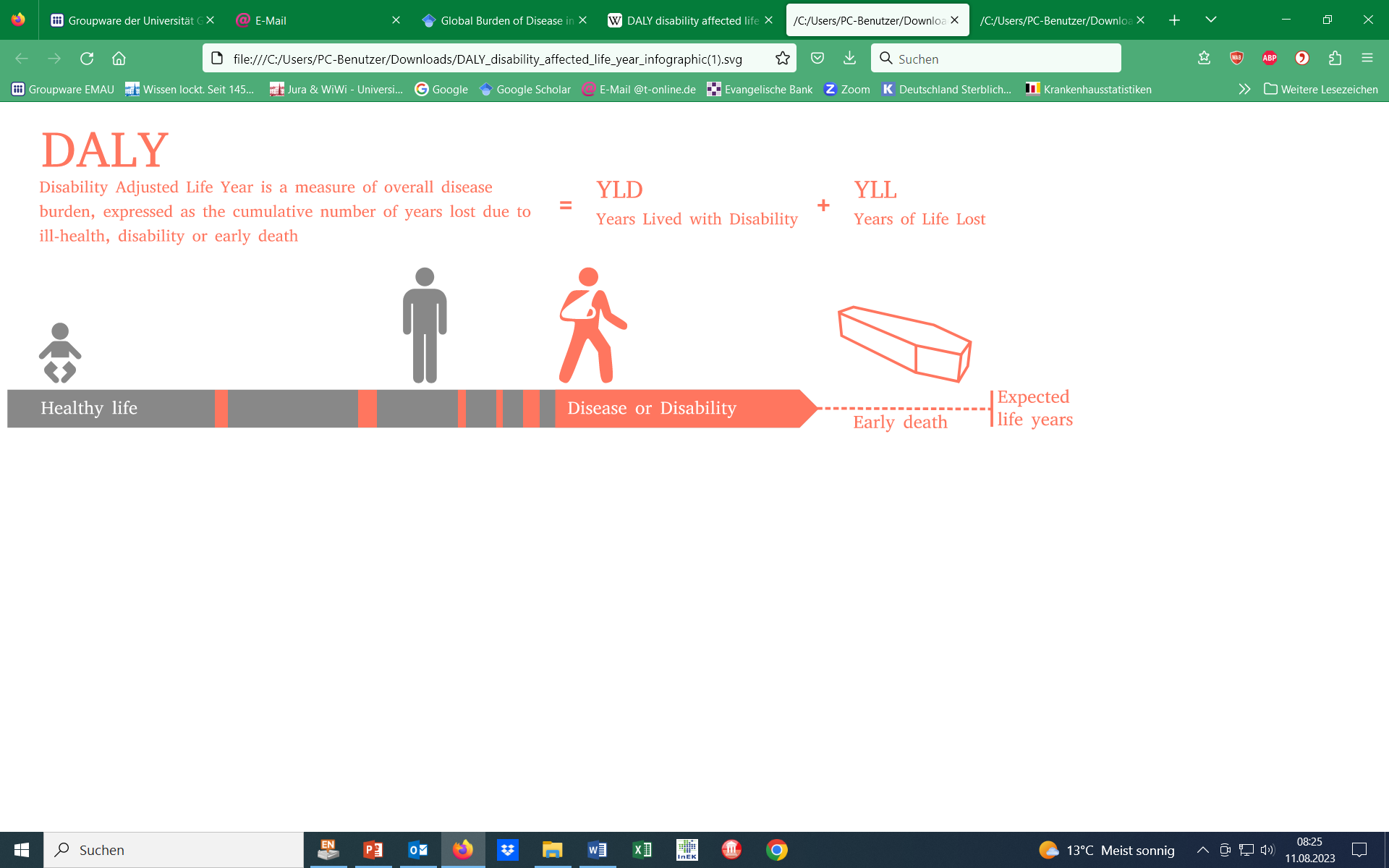 Von Original: Planemad Vektor: Radio89 - Diese Datei wurde von diesem Werk abgeleitet: DALY disability affected life year infographic.png:, CC BY-SA 3.0, https://commons.wikimedia.org/w/index.php?curid=20278903
States of Health According to DALYs
22
DALYs (http://www.who.int/healthinfo/global_burden_disease/GBD2004_DisabilityWeights.pdf)
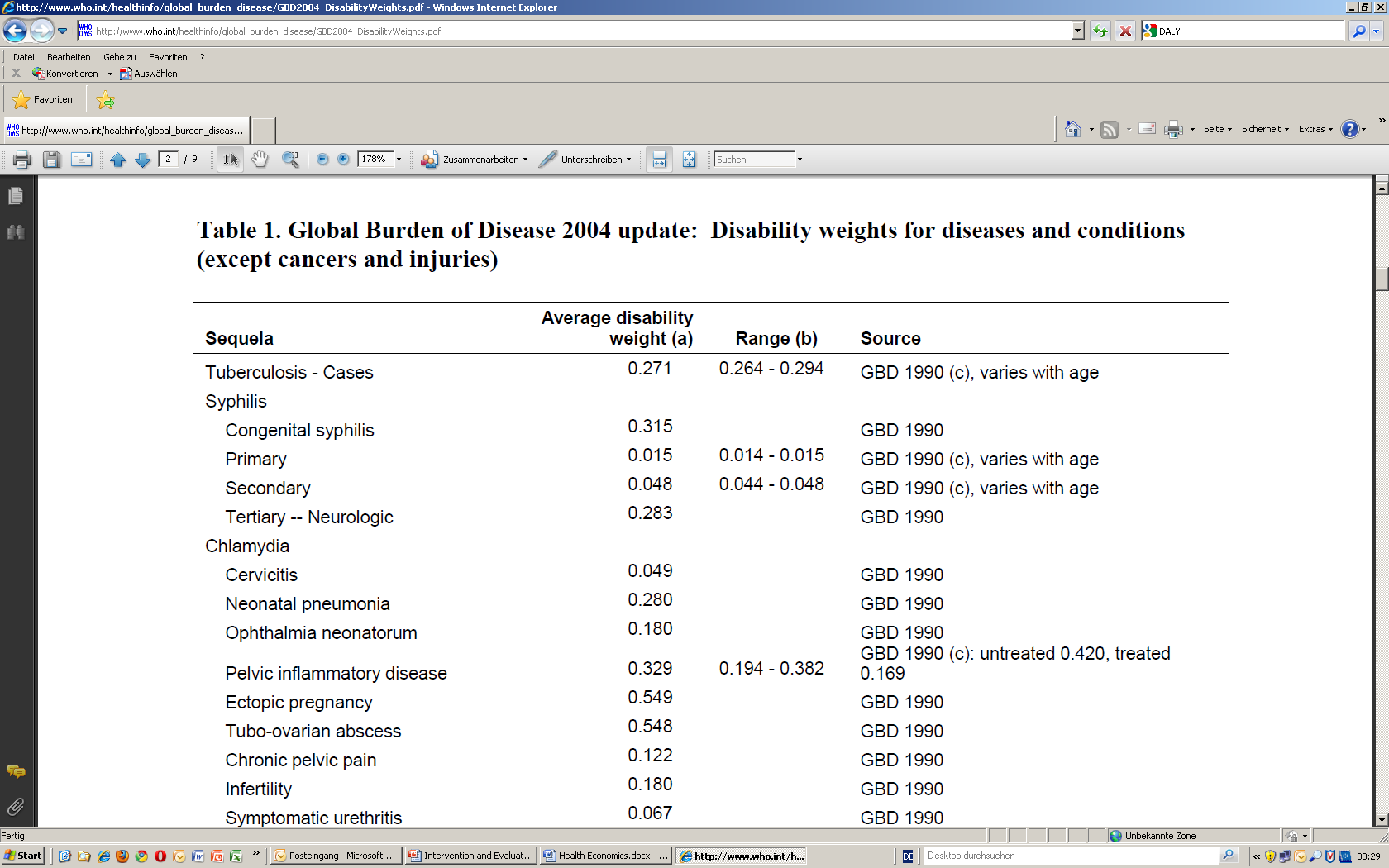 23
Disability Weight and Culture
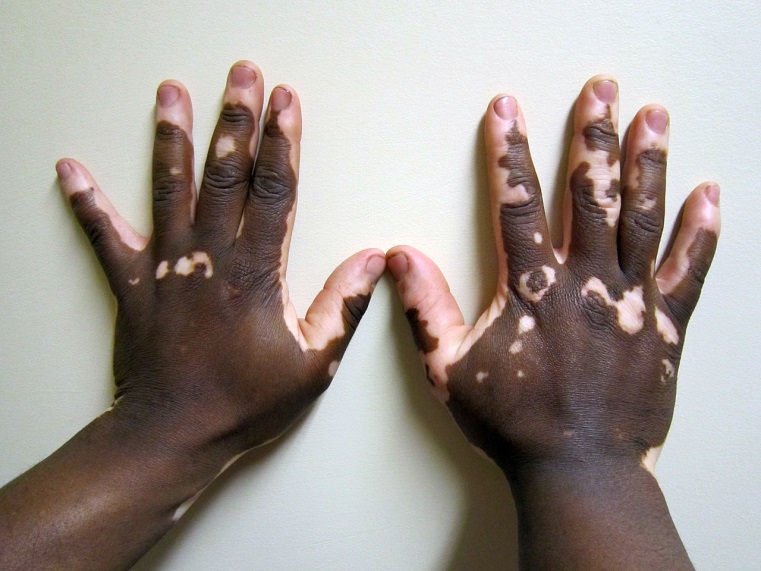 Example: Vitiligo
chronic skin disease 
Loss of pigment
European: low disability
African/Asian: strong disability
Frequently confused with leprosy
International disability weight is wrong!
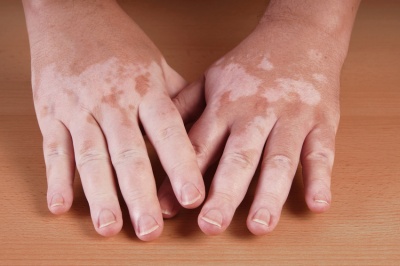 24
Remaining Life Expectancy according to DALYs
25
26
2
1.5
1
Relative Value of One
Year of Life
0.5
0
0
20
40
60
80
100
Age
Value of One Year of Life in the Calculation of DALYs
27
At a discounting rate of 3 % and the described age adjustment the loss of DALYs due to illness or disability can be described accordingly:
D 	Value of state of health according to the table 
L 	Period of physical disability; respectively loss of years lived due to premature death 
a 	Age of starting physical impairment; respectively year of death
x 	Age
28
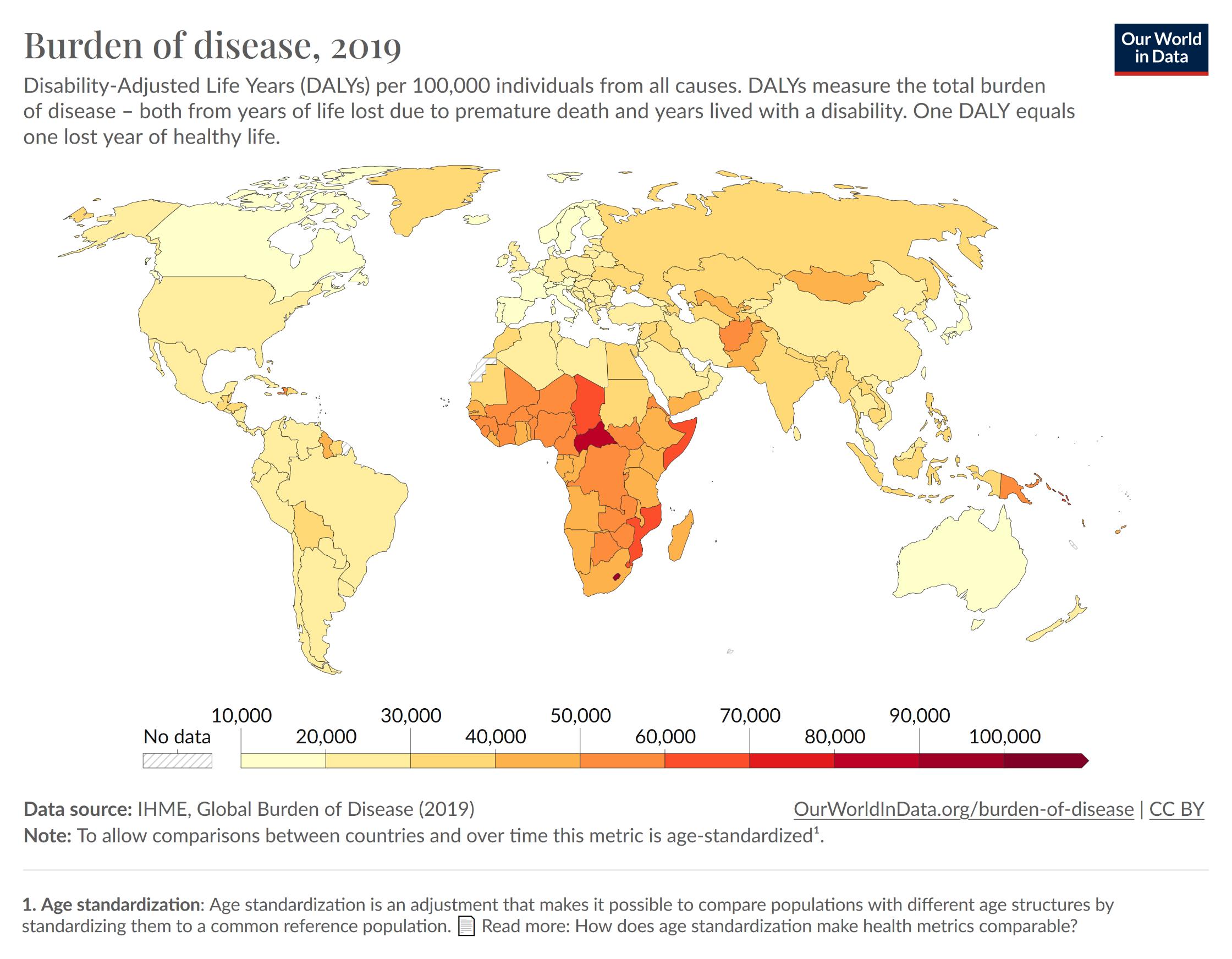 29
No data
2 	Demand for Health Services
2.1 	Determinants of Demand
	2.1.1 Health Economic Framework
	2.1.2 	History of Epidemiologic Concepts
	2.1.3 	Excursus: Measuring Quality of Life
2.2 	Demographic and Epidemiologic Transition 
2.3	Epidemiology of Infectious Diseases
30